MONTGAT TOURIST GUIDE
INDEX
	
1.-“MALAMAR”(  A surfboard place) - Martina and Victor
2.- THE RAILWAY TUNNEL and TRAIN STATIONS  -  Julen and Edu
3.- THE WATCH TOWER (Torre de Guaita)  - Dani and Nadia
4.- SAINT MARTIN HERMITAGE -  Maria and Dario
     5.-  “Tramvia” PARK  - Alex and Kilian
6.-  “Turó” PARK – Nayara and Laia
7.-  THE LIBRARY - Marta and Abril
8.- SPORT CENTER  - David and Raúl
9.- THE TOWN HALL – Roger i Aina
1.- “MALAMAR”
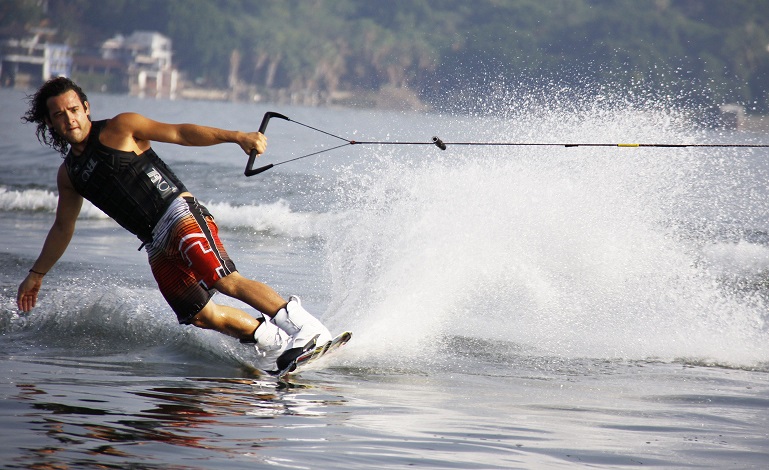 A surf board place in Montgat
Ít is next to Montgat beach
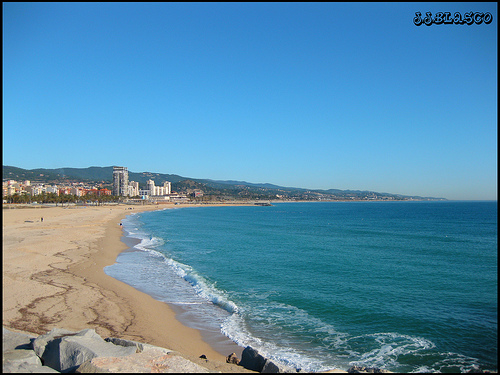 There is a restaurant and a big swimming pool
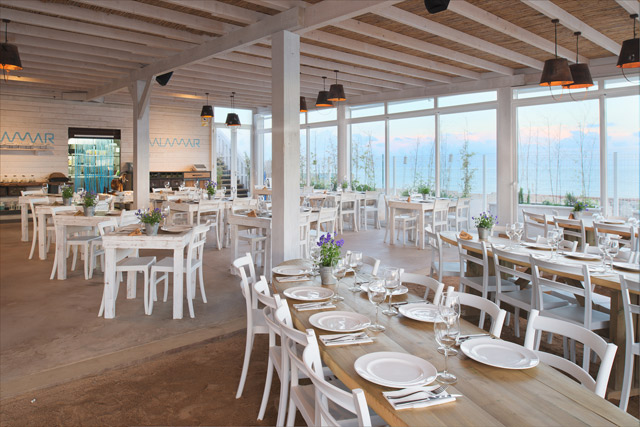 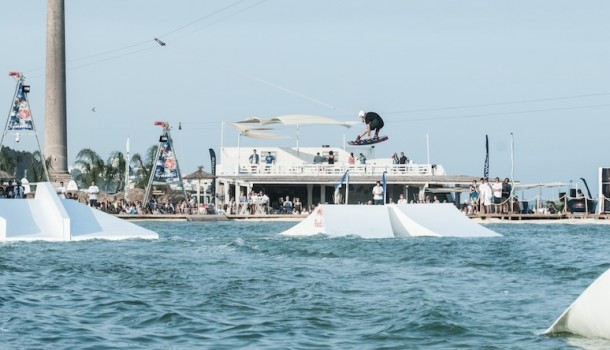 ACTIVITIES IN MALAMAR
2.- TUNNEL AND RAILWAY STATIONS
Trains arrive every five or ten minutes to Montgat train station.

The tunnel is the first railway tunnel in Spain.
The tunnel is in Montgat and there are many trains.
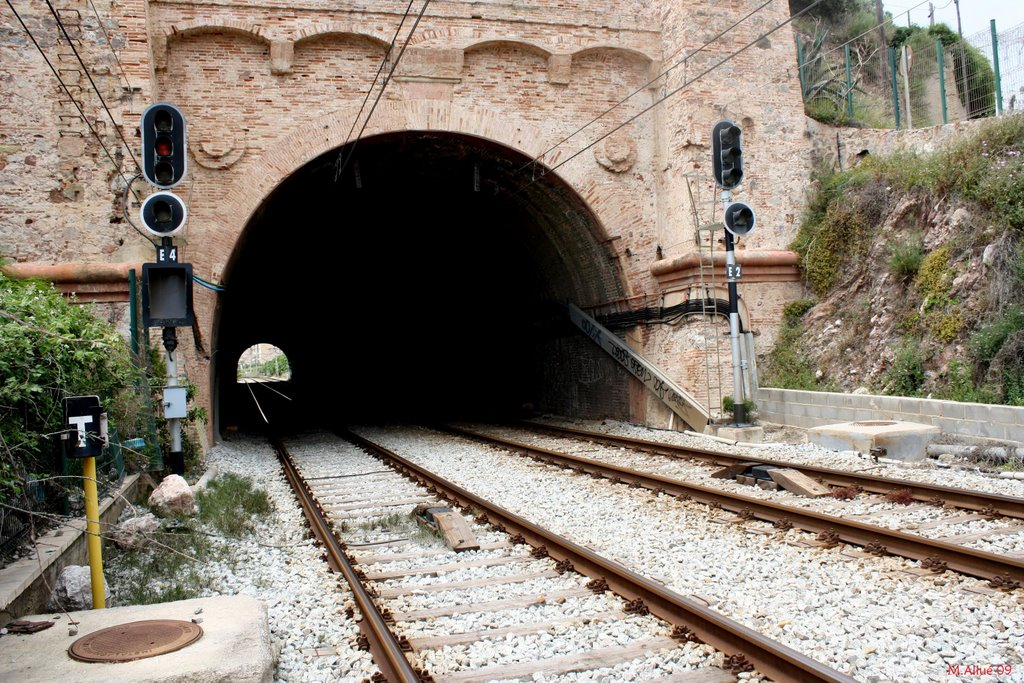 The train station  opens at half past six am and closes at twelve o'clock pm.
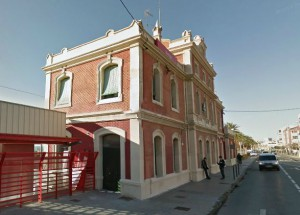 You can travel to  and around Barcelona.
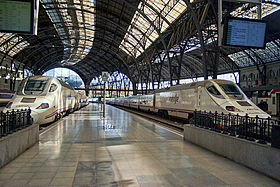 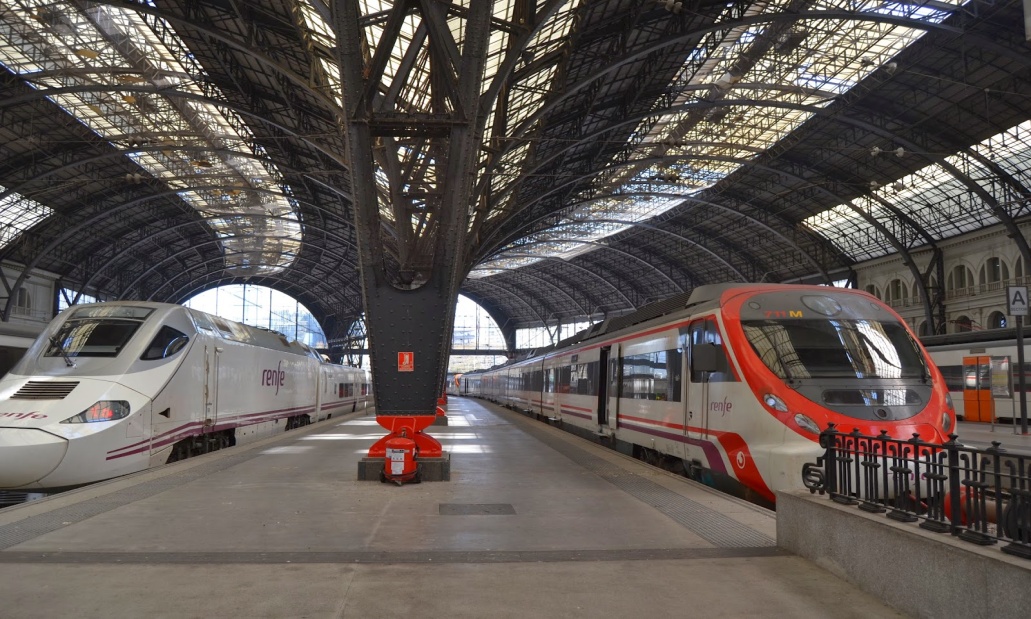 3.- THE WATCH TOWER ( TORRE DE GUAITA)
THE WATCH TOWER (GUAITA)
My favourite  place is the watch tower “TOWER GUAITA”
In this place there is a museum
You can  see some paintings  in the museum.
It usually is closed. It  sometimes opens at the weekends, from9:30 A.M to 13:00 P.M
Prize: 6 euros kids and 10 euros adults.
This is an amazing place to visit.
4.- SAINT MARTIN HERMITAGE
NAME: Dario and Maria
The Sant Martin hermitage is a beautiful ancient building.
The Sant Martin hermitage is  next to Montgat tennis club.
The priest celebrate masses there, he also prays to the christian  God.
It opens to celebrate normally at the  weekends.
It’s free. You need to ask to the priest in Montgat church if do you want to visit this place.  
It is in the Turó  Mar neighborhood.
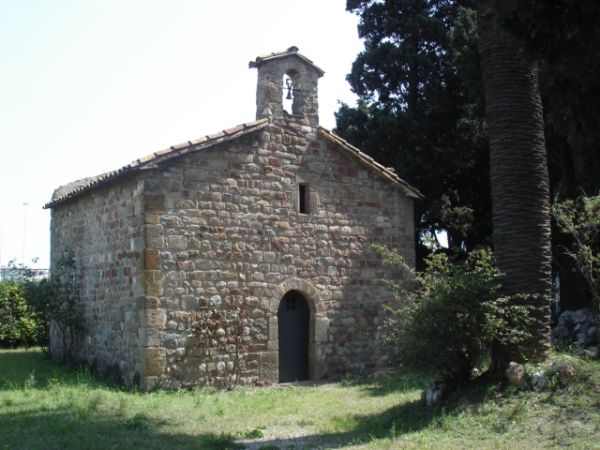 6.- TURO PARK
LAIA AND NAYARA
                  6th A
My favourite place is Turo park
It is fantastic  for vist and to meet  friends. It is really beautiful to see the nature in this place.
This  place is in Montgat.
There is a garden and there are a lot of trees and plants. From there you can see the Mediterranean sea.
You can play in this park with your friends.
It is open everyday, all time.
The entrance is free.
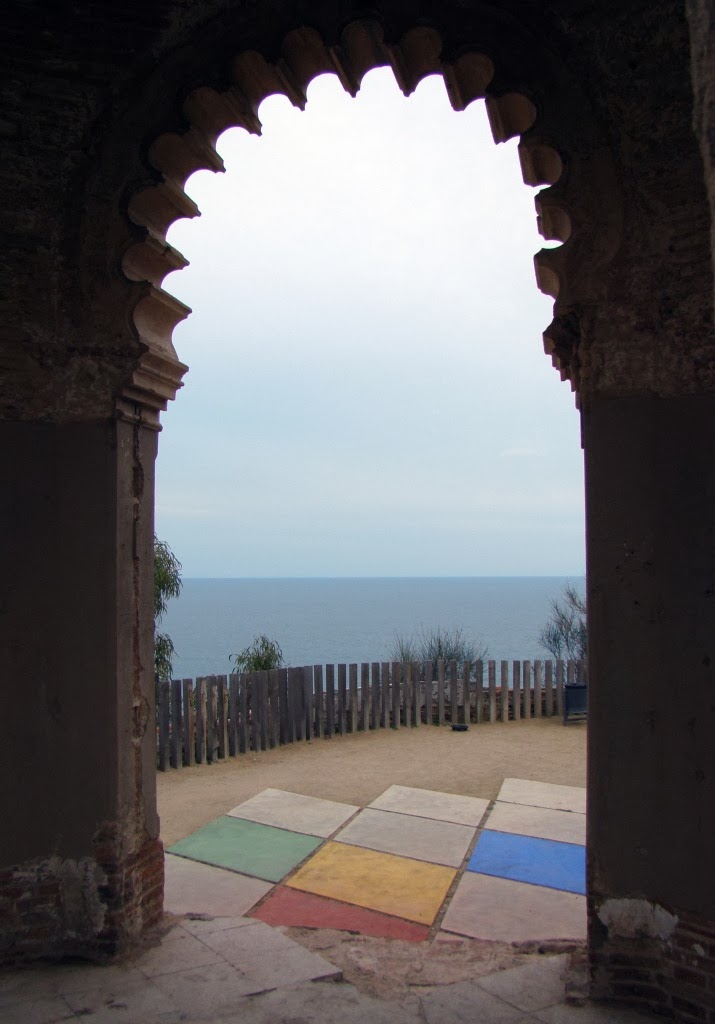 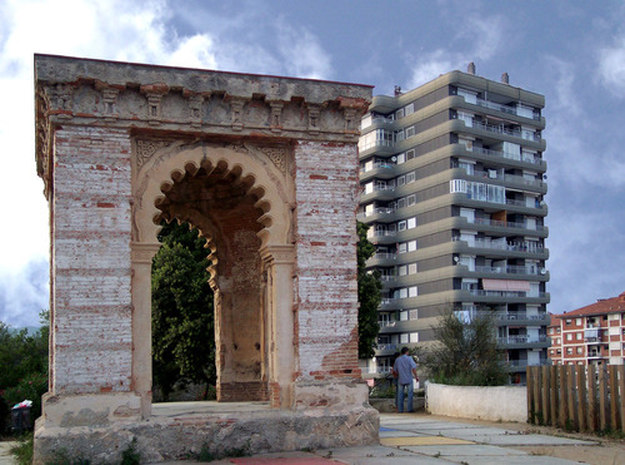 7.- “TIRANT LO BLANC” LIBRARY
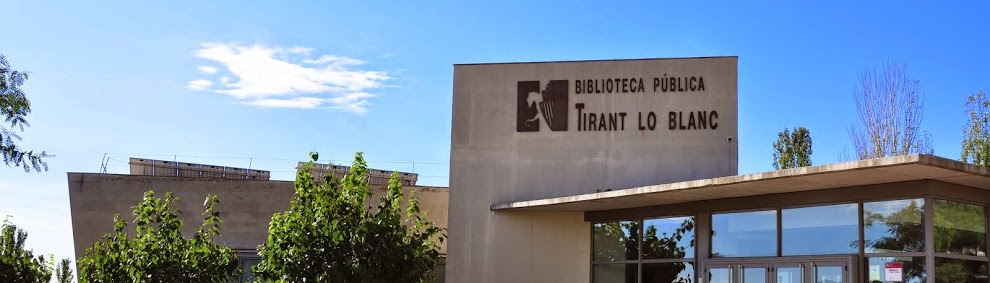 The library of Montgat.
THERE IS...
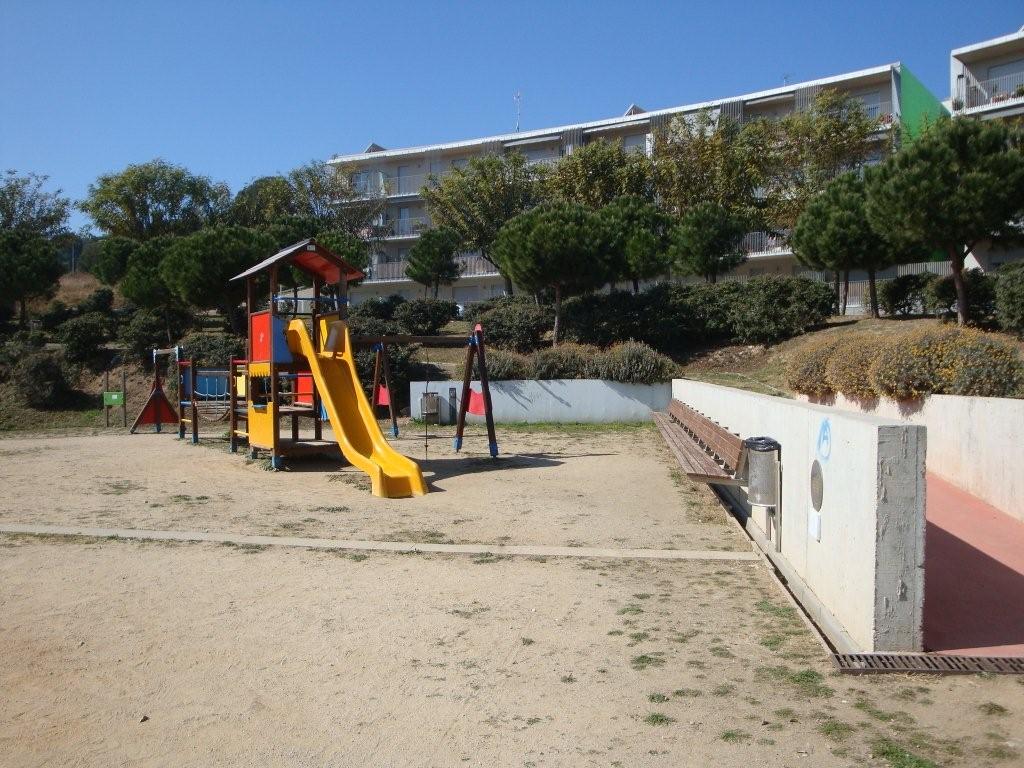 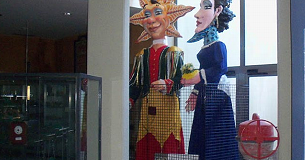 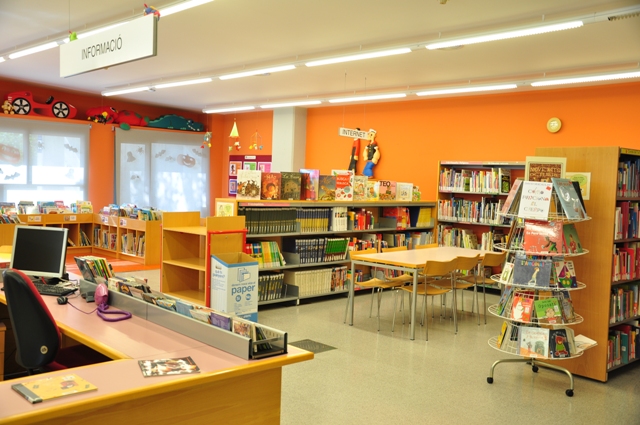 A park
 Two giants
A events hall
A children zone
YOU CAN DO...
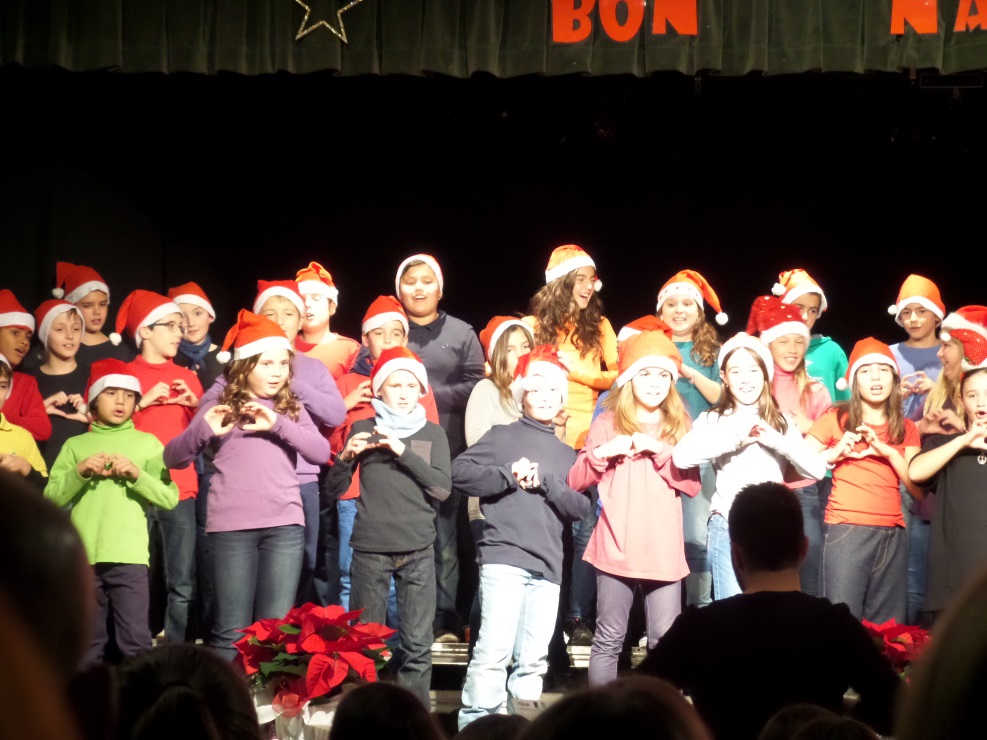 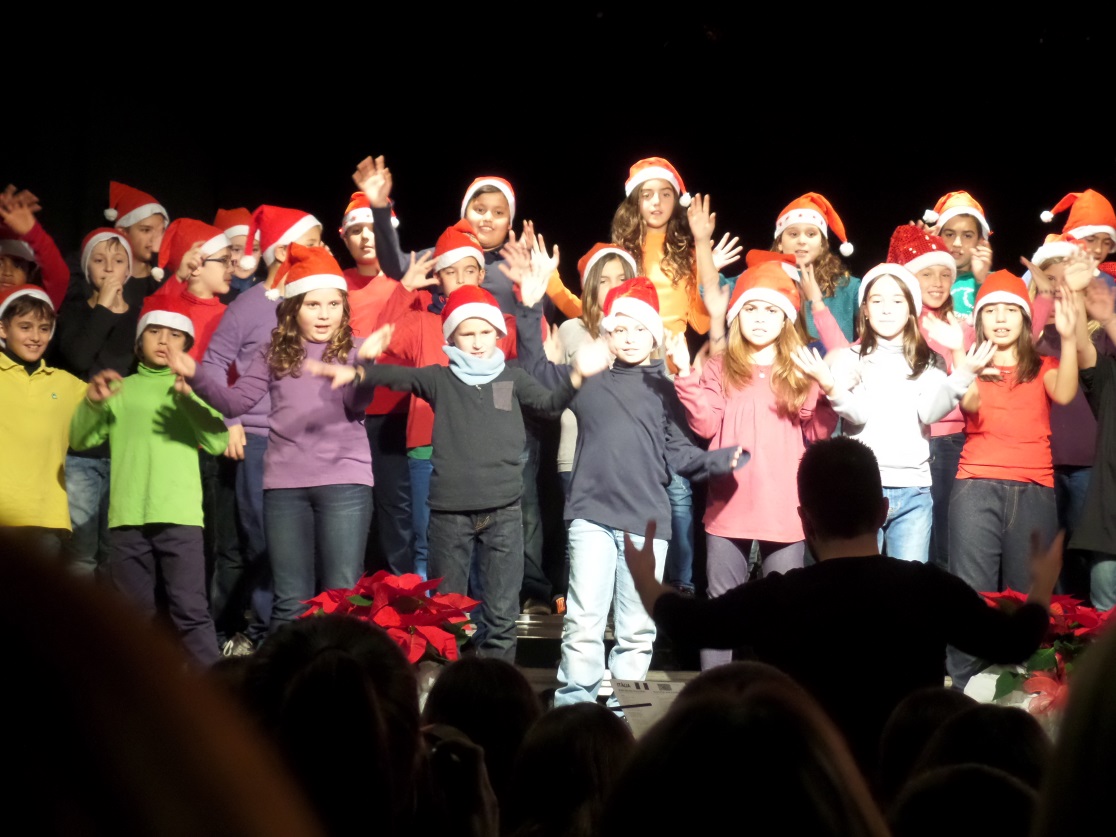 In Christmas, we go to events hall and we sing traditional Christmas songs.
8.- THE SPORT CENTER
DAVID LÓPEZ D0MINGUEZ
                  ROGER CALERO DURAN
The sport center is my favourite place in  Montgat.
It's next to the library.
In this place there is a football stadium. 
In this place you can play football.
It opens only in the afternoon at  workdays . 
   It  always opens at the weekend .
It's  a free zone to enter but at the restaurant you need to pay your food or drink.
9.- THE TOWN HALL
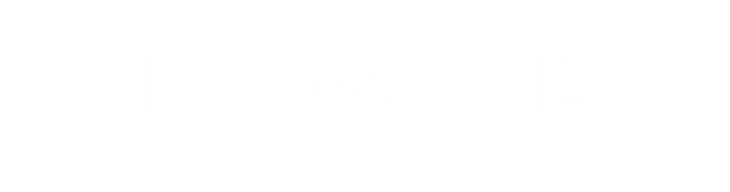 THE TOWN HALL
It’s in the  centre of Montgat.
There are a lot of rooms.
The Montgat’s Mayor works there.
There is the information office.
You can ask for information.
You can go to see a wedding
It opens at 9 : 00 am and closes at 14 : 00 pm.
The entrance is free.
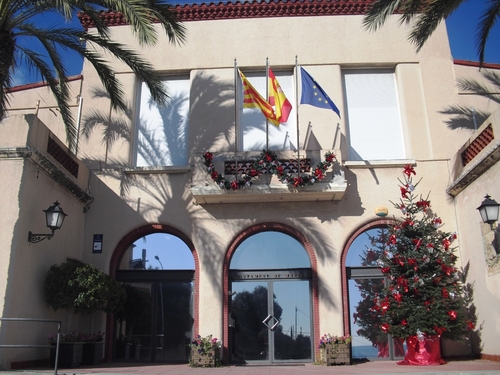